KOMMUNIKATIONSPLAN: DIE CHECKLISTE
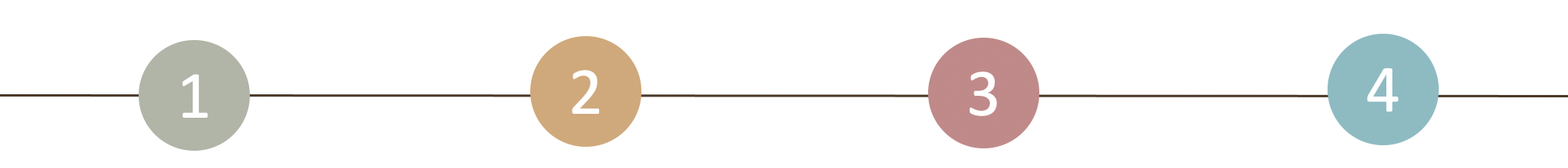 Definieren Sie meine Pläne
Sich selbst projizieren
Tipps
Analysieren des Kontexts
Was sind meine Ziele in der Kommunikation?
Wie hoch ist mein Budget? 
Welche Akteure können mir helfen? 
Wie bewerte ich meine Aktien?
Wer sind die Ziele?
Wie können meine Stärken zu meinem Image beitragen?
Welche Kommunikationsmittel fördern meine Aktivität am besten bei meinen Zielen?
Was sind meine Einschränkungen?
Was sollte gegen die Bedrohungen unternommen werden?
Wie kann ich Chancen ergreifen?
Wie kann ich die Stärken, Schwächen und Werte meines Unternehmens ausspielen? 
Wie kann ich kommunizieren?
Konstant bleiben 
Priorisierung meiner Aktionen
In meinem eigenen Tempo unterwegs
Arbitrieren nach meinen Ressourcen
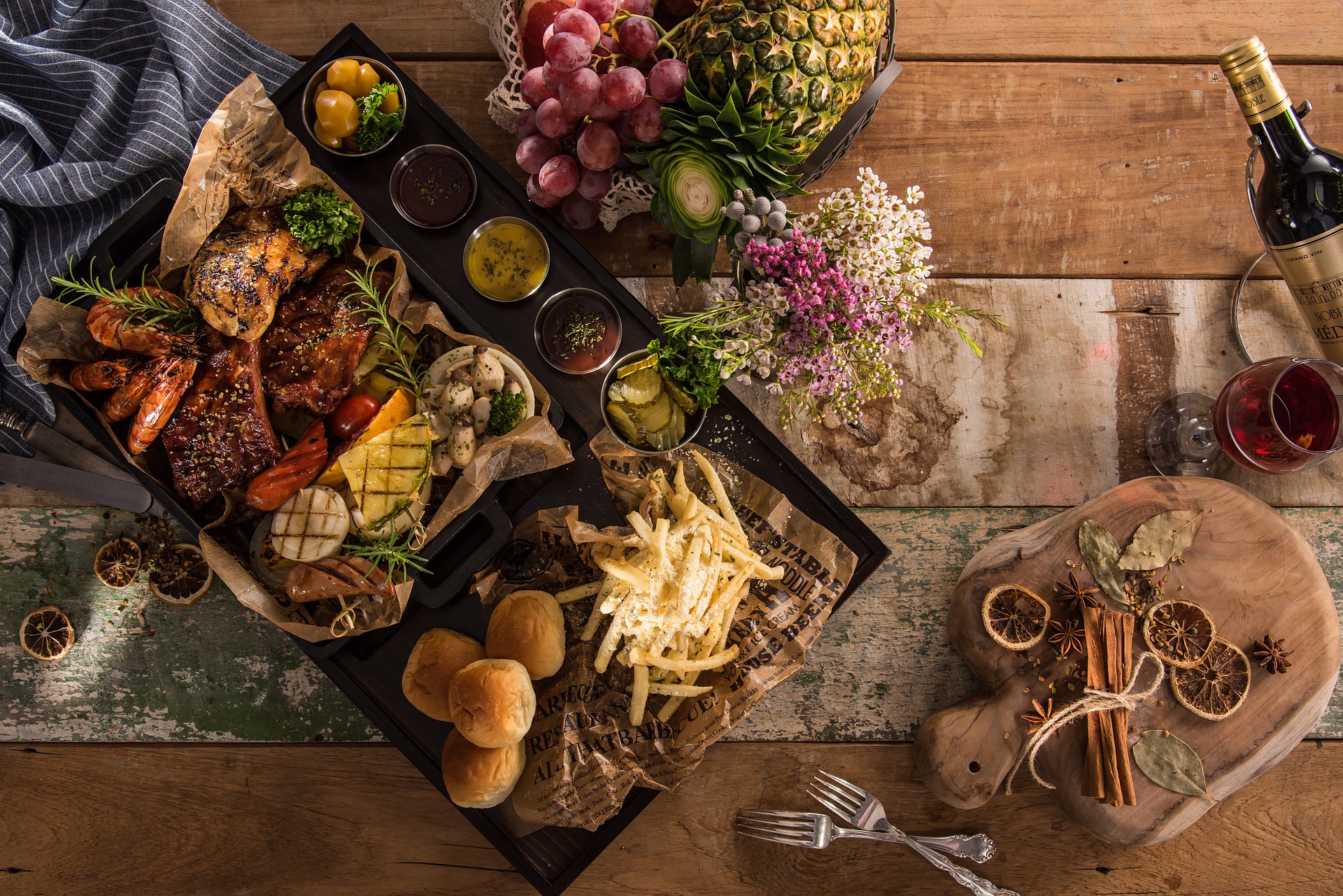 9 TIPPS, UM INSPIRIERT ZU BLEIBEN 
Ziele setzen 
Projekte erstellen
Identifizierung von inspirierenden Unternehmern
Sprechen mit Gleichaltrigen
Verfolgung des Fortschritts
Pausen einlegen
Sprechen Sie über Ihre Erfolge
Ein Hobby haben
In Bereitschaft bleiben
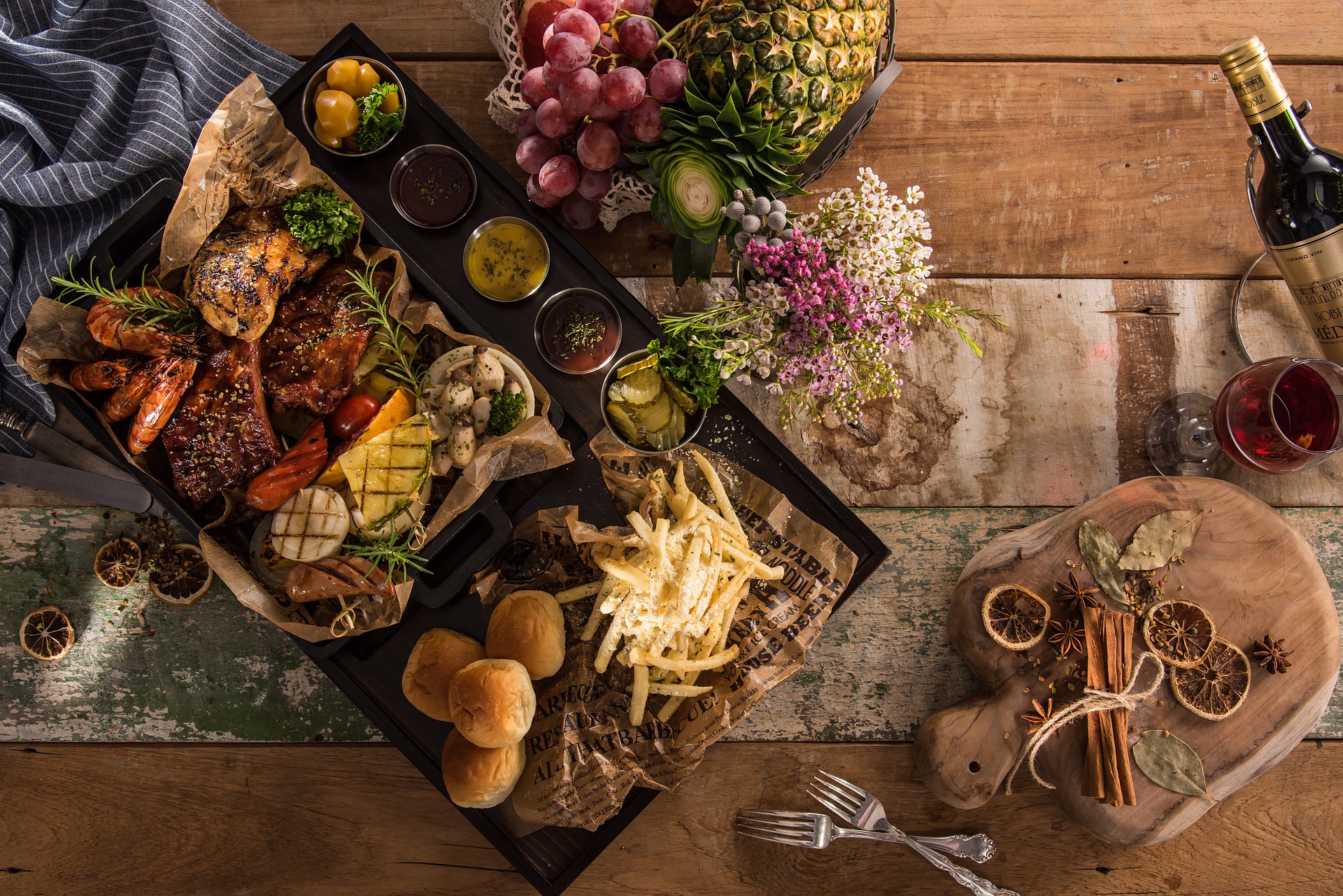 DER KOMMUNIKATIONSPLAN ....
1
ZIELE
Beispiel 1: Meine Struktur öffnen 
Beispiel 2: Kennenlernen
10 IDEEN ZUR FÖRDERUNG IHRES LEBENSMITTELGESCHÄFTS
Lassen Sie sich auf Online-Lebensmittelplattformen listen
Erstellen einer Facebook-Seite
Teilen Sie Ihre Erfolge auf Instagram
Lassen Sie sich in Verzeichnisse und Leitfäden eintragen
Erstellen Sie einen virtuellen Schaukasten über Google My Business
Erstellen einer Google-Site
Aufbau von Partnerschaften auf lokaler Ebene
Ein Blog erstellen
Firmen ansprechen
Ein Kundenbindungsprogramm einrichten
Der Kommunikationsplan ist der Rahmen, der sich zusammen mit Ihrem Projekt entwickeln wird. Sie benötigen es für :
Verbreiten Sie Ihre Nachrichten
Glaubwürdig sein 
Die Verbindung herstellen
Dies ist der zweite Schritt in Ihrer Strategie.
2
TARGETS 
Beispiel 1: 50 lokale Kunden für die Eröffnung
Beispiel 2: Mit zwei Firmen innerhalb von 2 Monaten
3
AKTIONEN
Beispiel 1: Erstellen einer Facebook-Seite
Beispiel 2: Anlegen eines Ereignisses
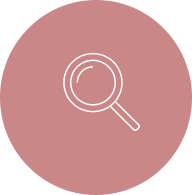 10 Ideen zur Förderung Ihres Lebensmittelgeschäfts
KOMMUNIKATIONSSTRATEGIE
(Download der Checkliste und des auszufüllenden Kommunikationsplans)
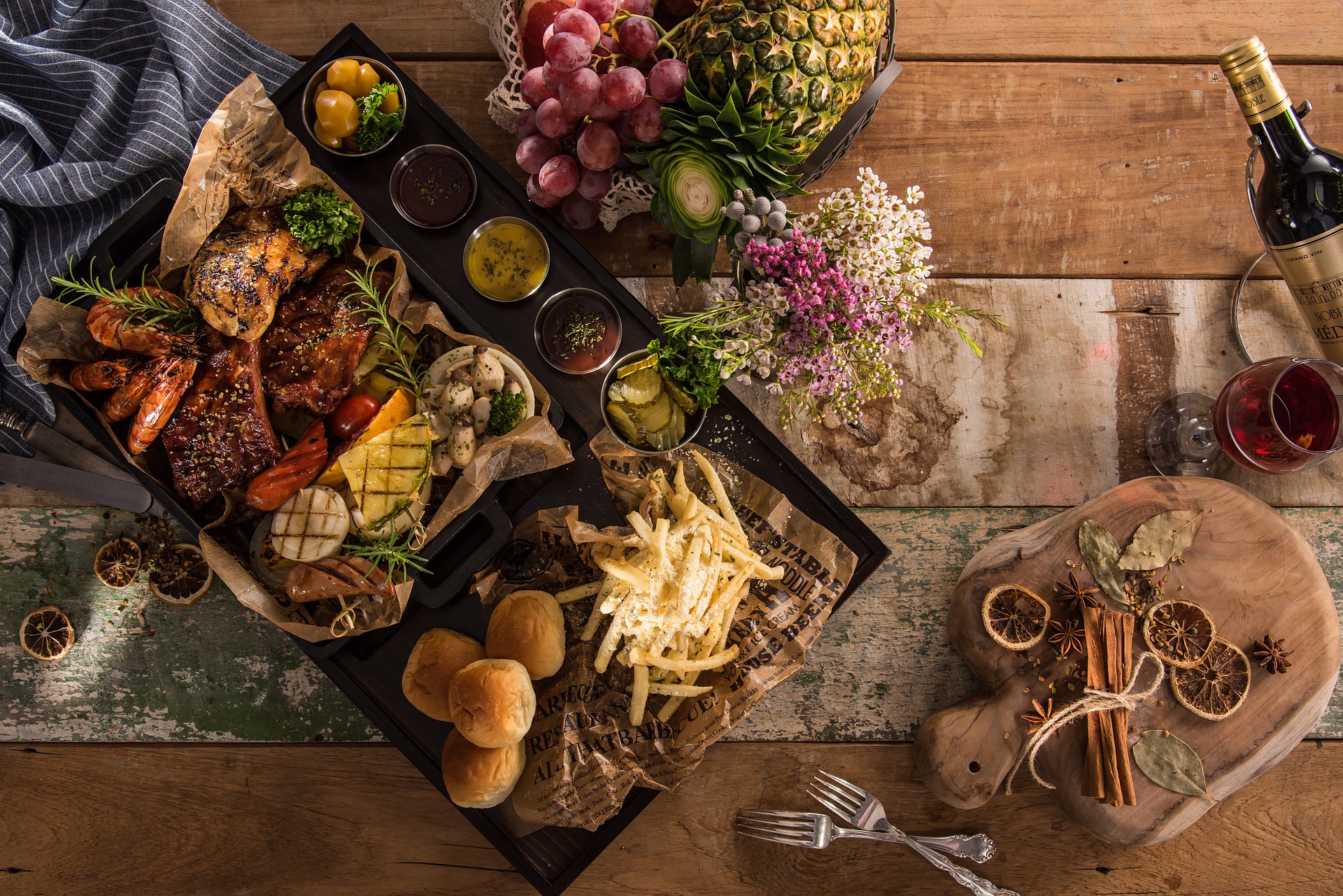 5 EVENT-IDEEN ZUM START IHRES UNTERNEHMENS
Organisieren Sie Kochvorführungen
Erstellen Sie ein Video zum Teilen in sozialen Netzwerken
Kulinarische Animationen erstellen
Vorschlagen einer thematischen Verkostung
Bieten Sie einen Foodtrip oder eine Foodtour an
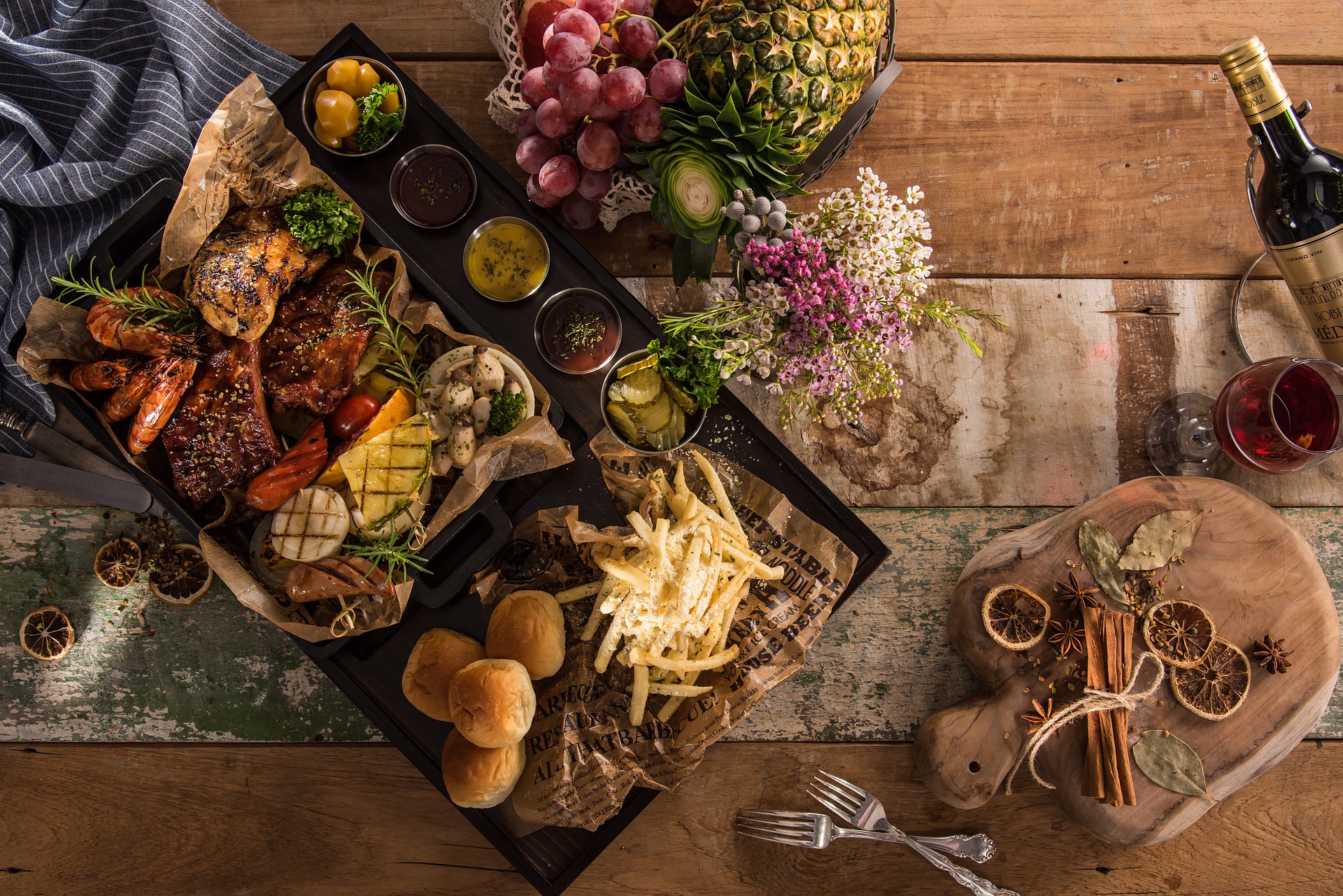 5 IDEEN, DIE SIE IN SOZIALEN NETZWERKEN IN DEN MUND NEHMEN SOLLTEN
Teilen Sie Ihre Fotos auf Instagram
Abfrage Ihrer Rezepte auf Facebook
Geschichten und Reale teilen
Erstellen Sie Videos, um Ihre Leistungen zu zeigen
Präsentieren Sie Ihre Produkte, Ihre Materialien, Ihr Geschirr
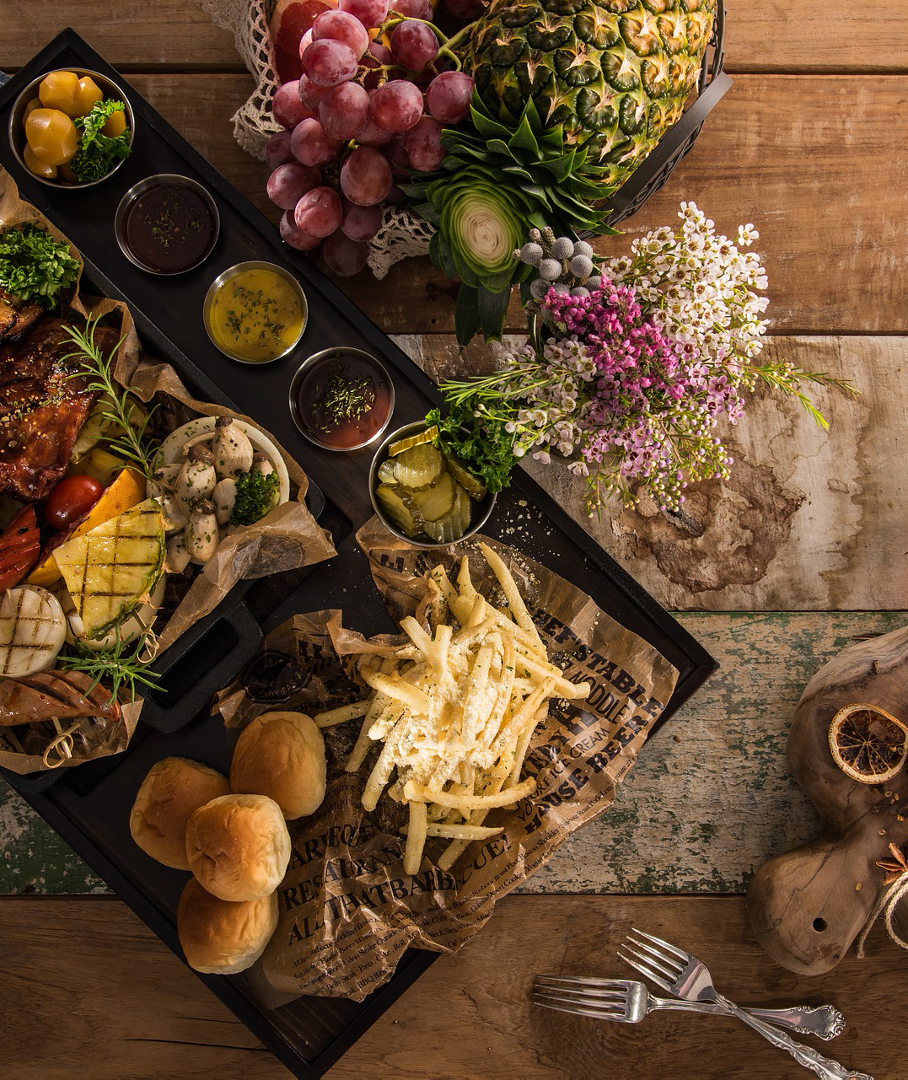 Redakteure der Website
MEINE E-SEITE
JIMDO
WIX
GOOGLE-SEITE
WORDPRESS
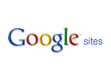 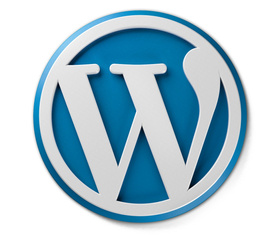 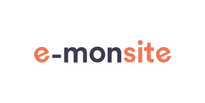 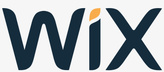 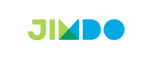 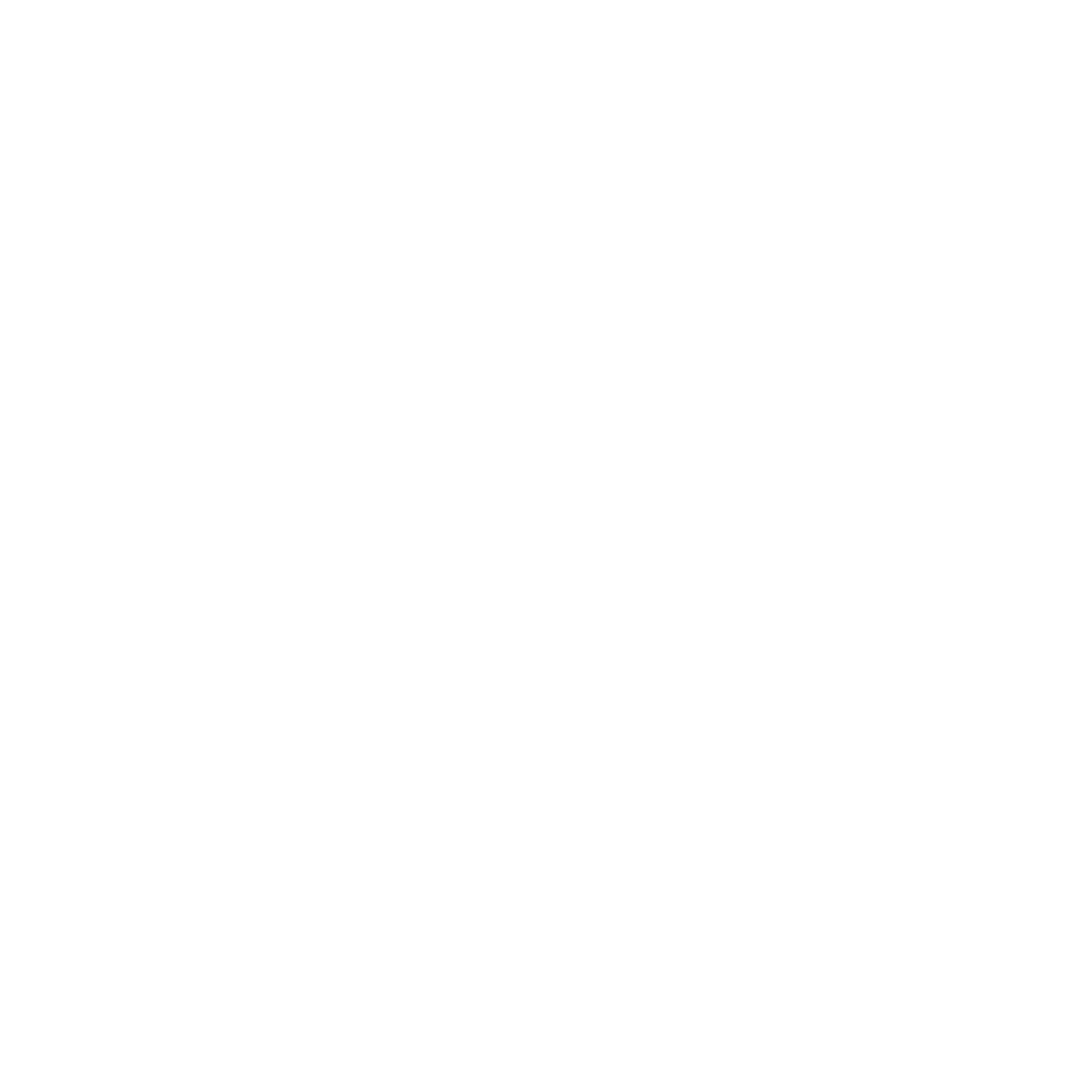 Der einzige Publisher, der Werbebanner anzeigt
Einsatz komplex für Anfänger
Seriöses Produkt. Bietet Hilfe an.
Gutes Produkt, aber sehr aufdringliche Logos sind vorhanden.
Gute Oberfläche, einfach zu bedienen
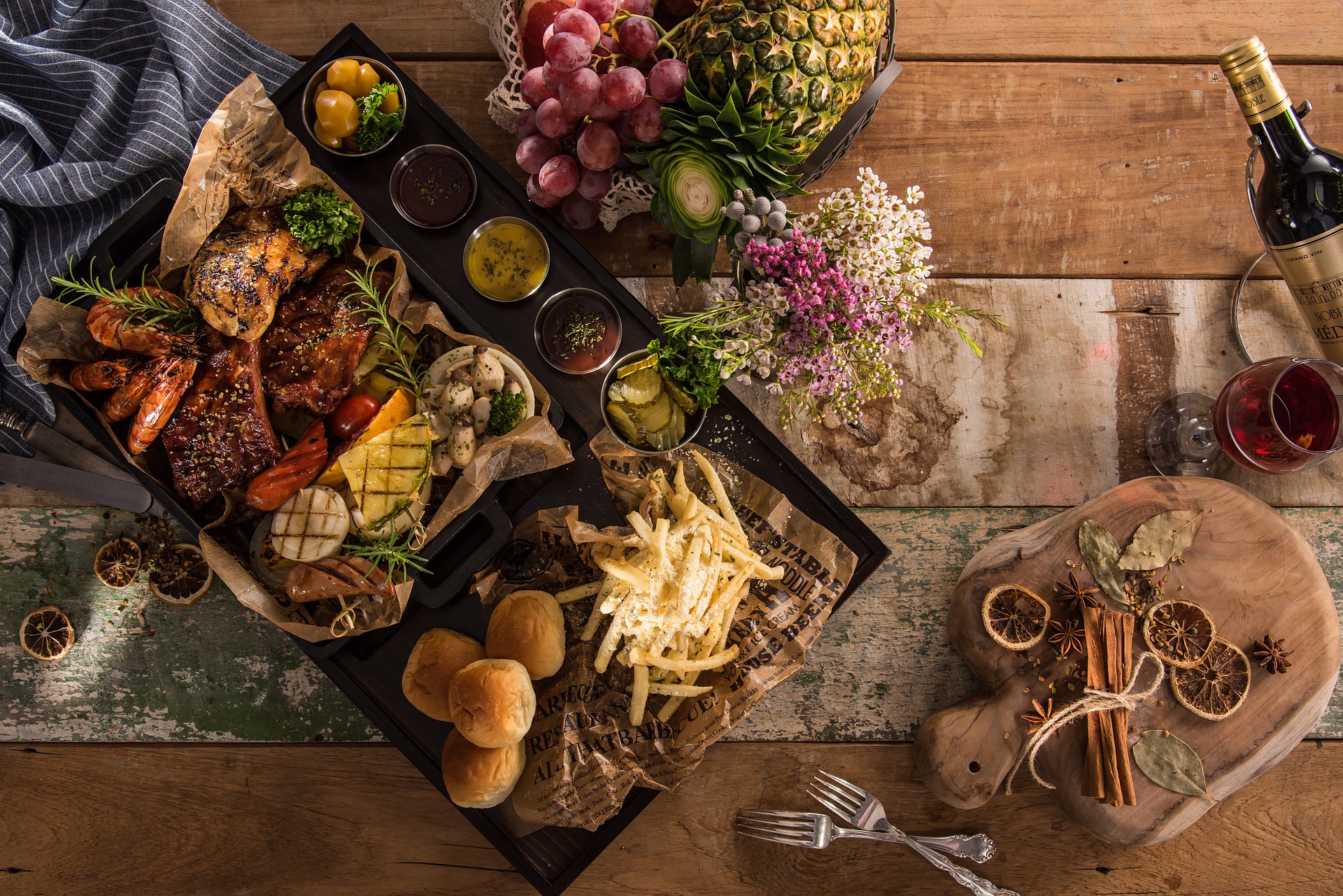 FOCUS.... LEBENSMITTEL DRUCKEN
LEBENSMITTEL ODER LEBENSMITTELPERSONALISIERUNG DRUCKEN

Es handelt sich um die Übertragung von Drucklösungen, die auf den Vorschub aufgetragen werden. Siebdruck, Tintenstrahldruck, Transfer, Heißprägung, Lasergravur... Drucktechniken stehen im Dienste der Lebensmittelprodukte.
In der Backwaren- und Schokoladenherstellung ist der Druck weit verbreitet. Diese Sektoren haben eine starke Marketing-Dimension. Diese Technik ermöglicht es, das Markenbild, die Signatur bis auf den Teller zu verlängern.
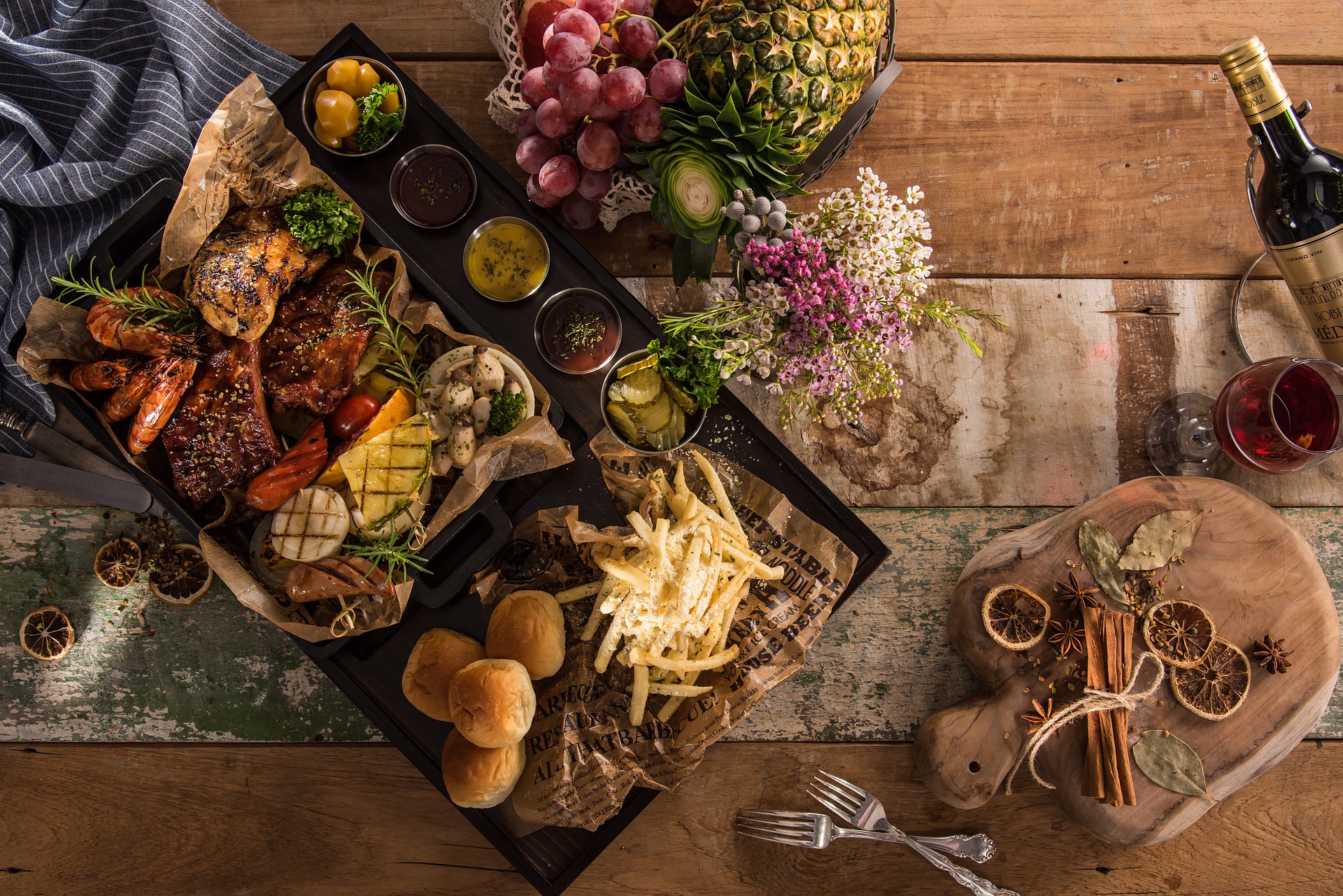 VERHINDERUNG UND BEWÄLTIGUNG EINER KRISE....
KRISENKOMMUNIKATION

Sie müssen Ihre in sozialen Netzwerken veröffentlichten Fotos und Bewertungen verwalten. Lassen Sie sich so bald wie möglich zu diesem Thema schulen.
DIE KRISE VERHINDERN 
Ermutigung zufriedener Kunden, Ihnen Feedback zu geben
Vorschlag für ein Kontakt-/Beschwerdeformular 
Detaillierte Inhalte bereitstellen
BEWÄLTIGUNG DER KRISE 
Auf alle Kommentare antworten
Beleidigende Kommentare melden
Positives Feedback hervorheben
Erreichen Sie Ihre Gemeinde
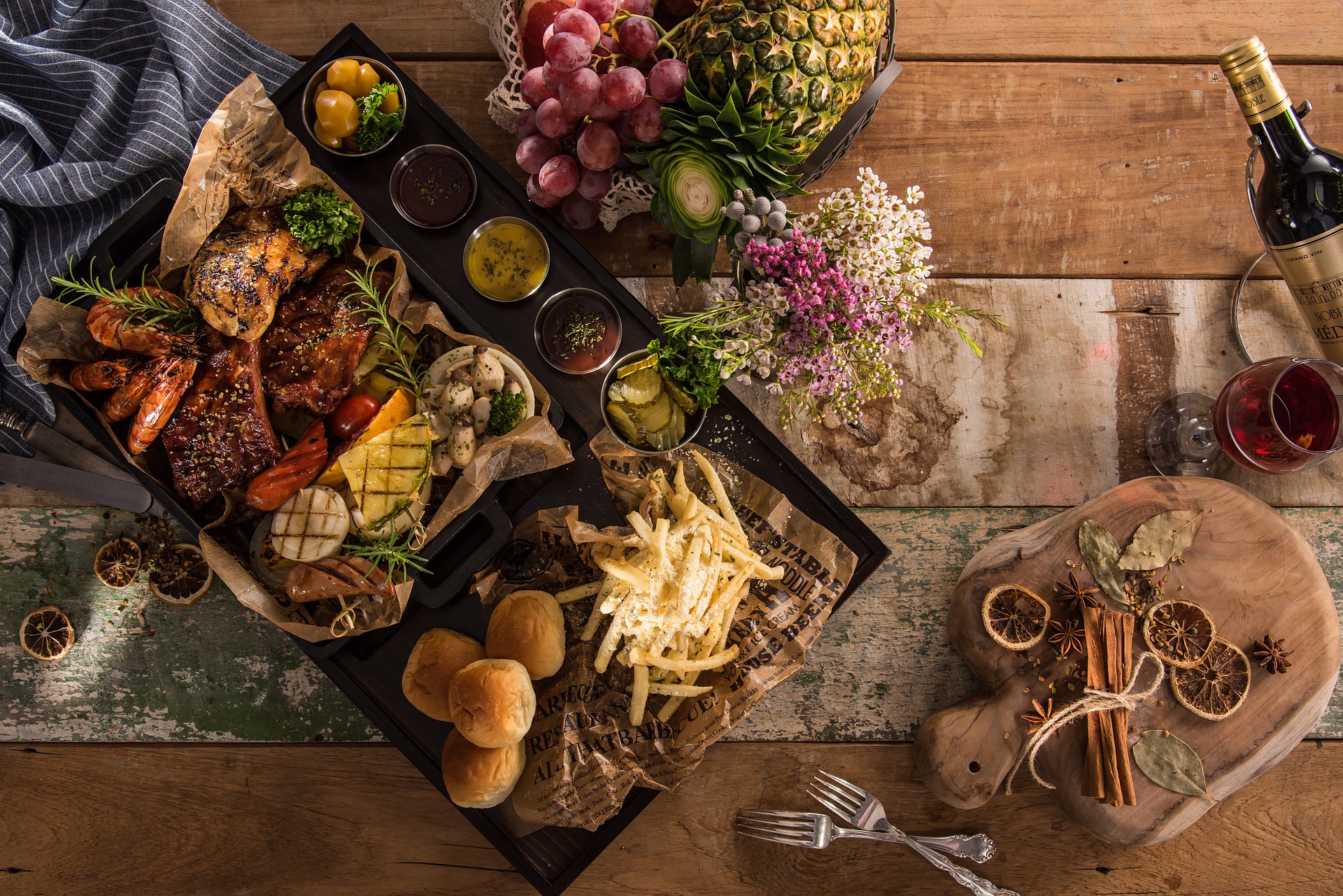 LE PITCH .... BEISPIEL
Juan ist der Gründer des Bionuestro Food Trucks. Er bewirbt sich bei einer Lebensmittelverpackungsfirma, die einen Parkplatz anbietet. Das Unternehmen möchte seinen Mitarbeitern ein abwechslungsreiches Fast-Food-Angebot bieten. Juan wird einem potenziellen Kunden die gemeinsamen Werte seines Projekts vorschlagen. Quelle von Juan: Website des Unternehmens .
"Hallo, Juan Candela, Gründer des Food Trucks Bionuestro.
Die Produkte von XX's locavorous... sie stehen im Mittelpunkt des aktuellen Geschehens, im Mittelpunkt der Ethik und vor allem im Mittelpunkt unseres Geschäfts! Es ist dringend notwendig, anders zu konsumieren. Ich sublimiere die Produkte von XX durch meine Küche xxx. Eine Fusionsküche, die meine Reise als traditionsverliebter Globetrotter nachvollzieht xxx. So lasse ich meine Kultur xxx durch Ihre Produkte entdecken. Mein Projekt ist Teil der Kreislaufwirtschaft, die Zukunft für unsere Berufe! Ich bringe die Geschmacksknospen von Unternehmen wie xxx zum Wackeln, Sie werden meine Kreationen auf verschiedenen sozialen Netzwerken sehen.
Ich bin sicher, mein Essen wird Ihre Mitarbeiter begeistern. Gemeinsam können wir den verantwortungsvollen Konsum von morgen gestalten. »
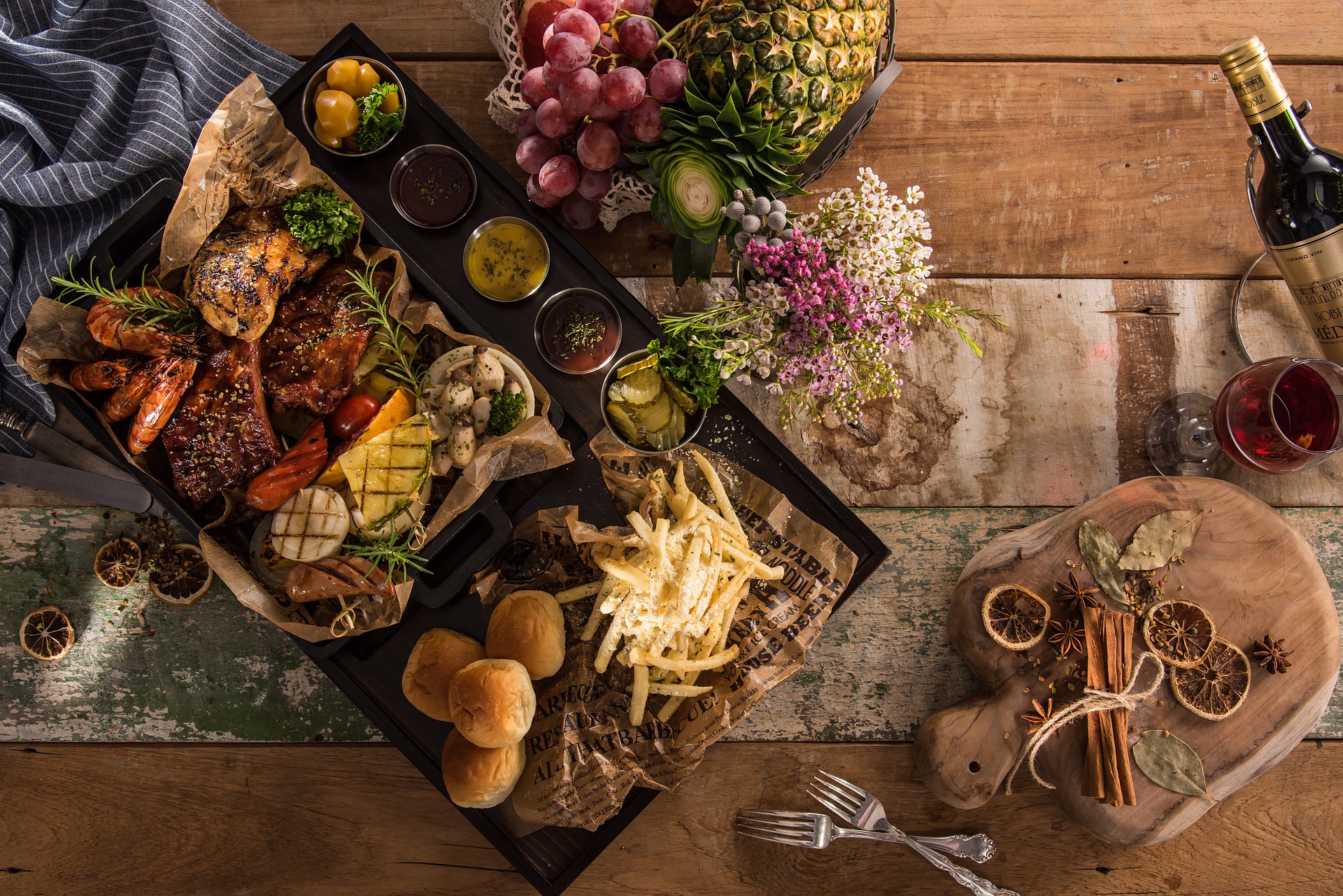 DAS GESCHICHTENERZÄHLEN .... BEISPIEL
Juan ist der Gründer des Bionuestro Food Trucks. Er muss seinen unternehmerischen Werdegang vor einer Klasse von jungen Gymnasiasten präsentieren.
"Früher habe ich alle Kästchen des Unmöglichen abgehakt, doch heute bin ich der Gründer des Bionuestro Food Trucks.
Ich bin jetzt vor xx Jahren hierher gekommen. Ich habe die Sprache gelernt xxx.... Ich habe das Kochen gelernt, indem ich meiner Mutter zugeschaut habe. So kam ich beim Entdecken der einheimischen Produkte auf die Idee, meine Kultur zu teilen. In meinem Foodtruck teile ich jeden Tag meine Kultur. Ich habe keinen Abschluss, ich bin in viele Länder gereist und hatte kein Zuhause. Eine Aktivität zu schaffen, war für mich unvorstellbar, aber dank XXX habe ich einen neuen Grund gefunden, morgens aufzuwachen..."